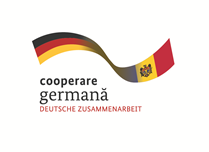 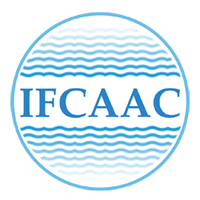 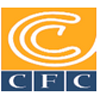 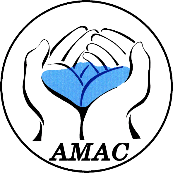 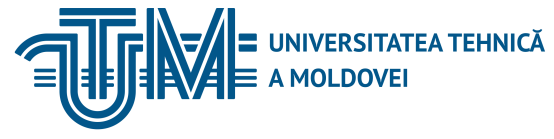 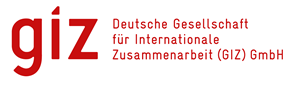 INSTITUTUL DE FORMARE CONTINUĂ ÎN DOMENIUL ALIMENTĂRII CU APĂ ŞI CANALIZĂRII
PENTRU MEMBRII ASOCIAȚIEI „MOLDOVA APĂ-CANAL”
Curs de instruire pentru angajații operatorilor „Apă-Canal”Modulul 13:  Problemele actuale de contabilitate și impozitare a mijloacelor de transport și a mecanismelor. Modificările fiscale în RM pentru anul 2017.Sesiunea 1:  Introducerea in contabilitate Expert conf. univ. dr. Margareta Vîrcolicilector superior Lidia Surdu28-29-30 noiembrie 2017,  Chișinău
06/12/2017
Margareta Vîrcolici
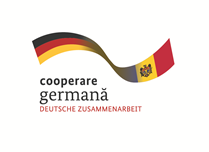 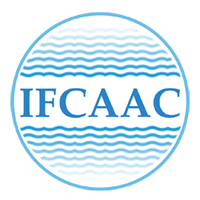 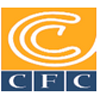 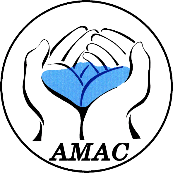 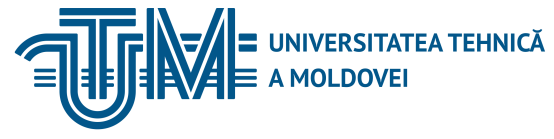 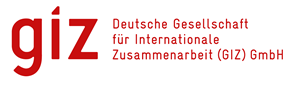 INSTITUTUL DE FORMARE CONTINUĂ ÎN DOMENIUL ALIMENTĂRII CU APĂ ŞI CANALIZĂRII
PENTRU MEMBRII ASOCIAȚIEI „MOLDOVA APĂ-CANAL”
Obiective:O1 Noţiunea, sarcinile şi funcţiile contabilităţii;O2 Contabilitatea financiară şi de gestiune;O3 Cadrul normativ al contabilităţii;O4 Principiile de bază ale contabilităţii.
06/12/2017
Margareta Vîrcolici
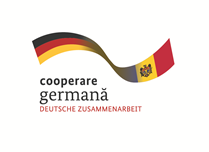 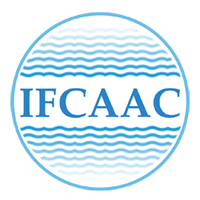 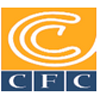 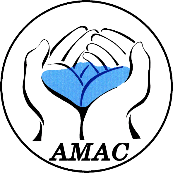 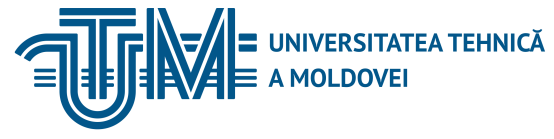 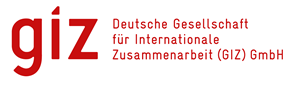 INSTITUTUL DE FORMARE CONTINUĂ ÎN DOMENIUL ALIMENTĂRII CU APĂ ŞI CANALIZĂRII
PENTRU MEMBRII ASOCIAȚIEI „MOLDOVA APĂ-CANAL”
Noţiunea, sarcinile şi funcţiile contabilităţii: Contabilitatea este un sistem de culegere, prelucrare şi transmitere a informaţiei diferitor utilizatori de informaţii.
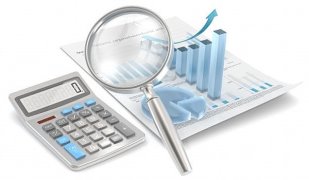 06/12/2017
Margareta Vîrcolici
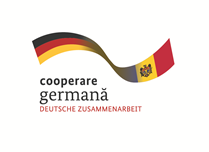 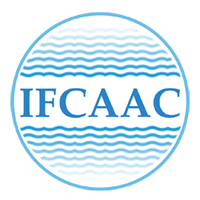 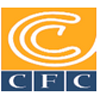 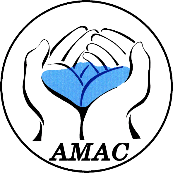 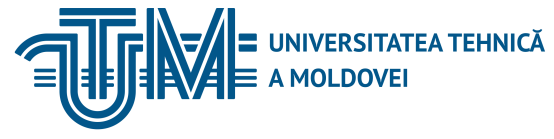 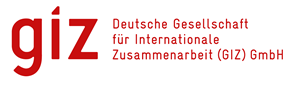 INSTITUTUL DE FORMARE CONTINUĂ ÎN DOMENIUL ALIMENTĂRII CU APĂ ŞI CANALIZĂRII
PENTRU MEMBRII ASOCIAȚIEI „MOLDOVA APĂ-CANAL”
Functiile contabilitatii sunt:1. Funcţia de înregistrare şi prelucrare a datelor constă în consemnarea, potrivit unor principii şi reguli proprii, a proceselor şi fenomenelor economice ce apar în cadrul întreprinderilor şi se pot exprima valoric.2. Funcţia de informare a contabilităţii rezidă în furnizarea informaţiilor privind structura şi dinamica patrimoniului, a situaţiei financiare şi a rezultatelor obţinute în scopul fundamentării deciziilor.
06/12/2017
Margareta Vîrcolici
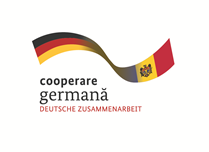 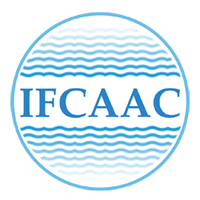 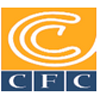 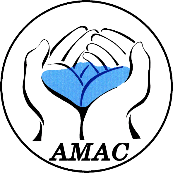 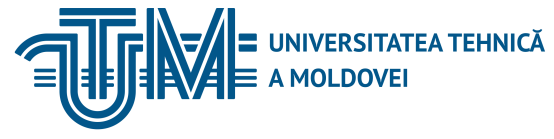 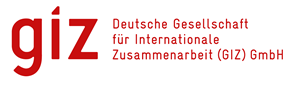 INSTITUTUL DE FORMARE CONTINUĂ ÎN DOMENIUL ALIMENTĂRII CU APĂ ŞI CANALIZĂRII
PENTRU MEMBRII ASOCIAȚIEI „MOLDOVA APĂ-CANAL”
3. Funcţia de control este legată de funcţia de informare. Ea constă în verificarea cu ajutorul informaţiilor contabile a modului de păstrare şi utilizare a valorilor materiale şi băneşti, de gospodărire a resurselor, controlul respectării disciplinei financiare etc.4. Funcţia juridică. Datele din contabilitate şi documentele primare servesc ca mijloc de probă în justiţie, pentru a dovedi realitatea unor operaţii economice, pentru stabilirea răspunderii patrimoniale pentru pagubele produse. Ele ajută la soluţionarea unor litigii5. Funcţia previzională. Informaţiile furnizare de contabilitate sunt utilizate la stabilirea tendinţelor viitoare ale fenomenelor şi proceselor economice.
06/12/2017
Margareta Vîrcolici
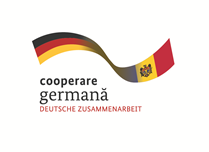 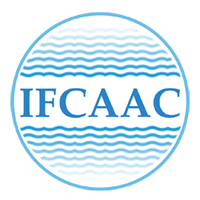 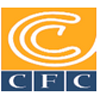 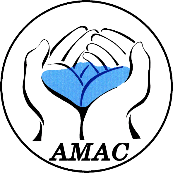 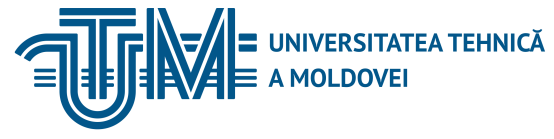 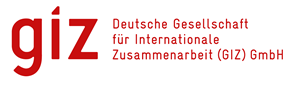 INSTITUTUL DE FORMARE CONTINUĂ ÎN DOMENIUL ALIMENTĂRII CU APĂ ŞI CANALIZĂRII
PENTRU MEMBRII ASOCIAȚIEI „MOLDOVA APĂ-CANAL”
Contabilitatea financiara si contabilitatea de gestiune :-  Spre deosebire de contabilitatea financiară care se organizează pe baza actelor normative şi legislative în vigoare, contabilitatea de gestiune funcţionează pe baza unor reguli stabilite de întreprindere, conform propriilor nevoi. - Faptul separării contabilităţii în financiară şi de gestiune nu denotă că la întreprindere există două contabilităţi şi diverse registre de evidenţă. La întreprindere funcţionează un singur sistem contabil, însă el este construit în aşa fel, încât prin regruparea datelor iniţiale tuturor utilizatorilor să le fie pusă la dispoziţie acea informaţie, care îi va ajuta să ia decizii corecte.
06/12/2017
Margareta Vîrcolici
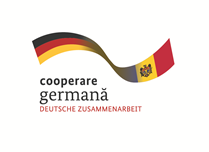 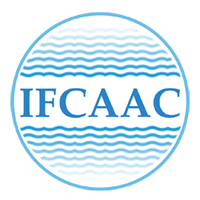 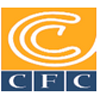 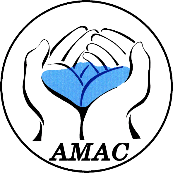 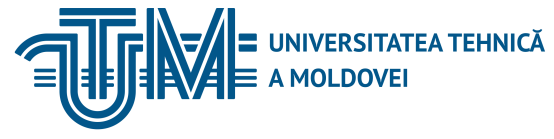 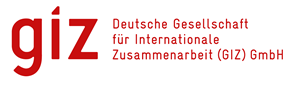 INSTITUTUL DE FORMARE CONTINUĂ ÎN DOMENIUL ALIMENTĂRII CU APĂ ŞI CANALIZĂRII
PENTRU MEMBRII ASOCIAȚIEI „MOLDOVA APĂ-CANAL”
Contabilitatea financiară cuprinde în câmpul său de acţiune cunoaşterea şi prezentarea patrimoniului şi a rezultatelor obţinute, ca urmare a utilizării elementelor acestuia. Astfel, contabilitatea financiară are ca obiect de activitate evaluarea elementelor patrimoniale ale întreprinderii, înregistrarea tuturor operaţiilor de modificare (majorare sau diminuare) a elementelor patrimoniale, stabilirea rezultatelor finale sub formă de profit sau pierdere, desfăşurarea lucrărilor prealabile întocmirii rapoartelor financiare, efectuarea inventarierii, întocmirea balanţelor de verificare, etc., întocmirea şi prezentarea rapoartelor financiare prevăzute de legislaţie, şi anume: bilanţul contabil, raportul privind rezultatele financiare, raportul privind fluxul mijloacelor băneşti şi raportul privind fluxul capitalului propriu.
06/12/2017
Margareta Vîrcolici
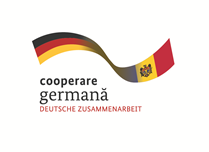 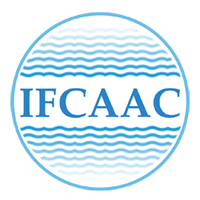 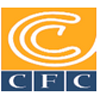 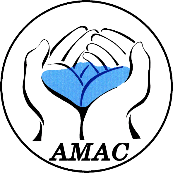 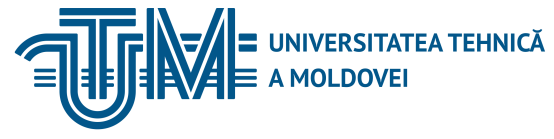 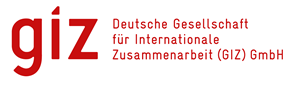 INSTITUTUL DE FORMARE CONTINUĂ ÎN DOMENIUL ALIMENTĂRII CU APĂ ŞI CANALIZĂRII
PENTRU MEMBRII ASOCIAȚIEI „MOLDOVA APĂ-CANAL”
Contabilitate de gestiune sau managerială înregistrează informaţiile necesare aprecierii mersului activităţii interne, controlului riguros şi sistematic asupra modului de utilizare a factorilor de producţie în cadrul activităţii interne. De regulă ea se ocupă cu calcularea costurilor de producţie pe produse, servicii, lucrări sau activităţi, determinarea anumitor rezultate analitice la nivelul subdiviziunilor de producţie pe tipuri de produse,  furnizarea informaţiilor pentru stabilirea bugetelor, furnizarea informaţiilor pentru determinarea performanţelor (rentabilitate, productivitate etc.) diferitor subdiviziuni de producţie (sectoare, secţii, ateliere), efectuarea controlului de gestiune şi luarea deciziilor gestionare.
06/12/2017
Margareta Vîrcolici
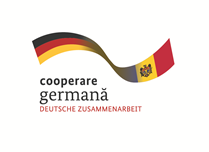 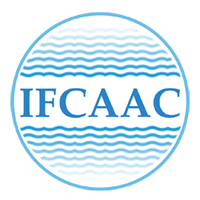 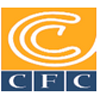 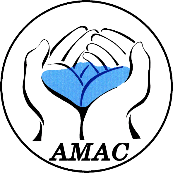 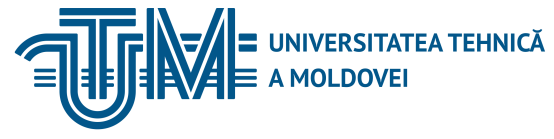 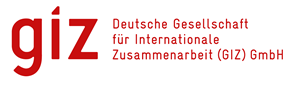 INSTITUTUL DE FORMARE CONTINUĂ ÎN DOMENIUL ALIMENTĂRII CU APĂ ŞI CANALIZĂRII
PENTRU MEMBRII ASOCIAȚIEI „MOLDOVA APĂ-CANAL”
Sistemul de reglementare normativă al contabilităţii:  Sistemul de reglementare normativă al contabilităţii  reprezintă totalitatea actelor legislative şi normative, care reglementează ţinerea contabilităţii şi întocmirea rapoartelor financiare. Prin aceasta se asigură urmărirea şi raportarea unitară a indicatorilor economico-financiari, contabilitatea cuprinde o terminologie unică şi este bazată pe anumite reguli comune pentru toate întreprinderile care desfăşoară activitate de întreprinzător şi este înregistrată în Republica Moldova, indiferent de tipul de proprietate, apartenenţa ramurală şi forma organizatorico-juridică a acesteia (cu excepţia organizaţiilor bugetare).
06/12/2017
Margareta Vîrcolici
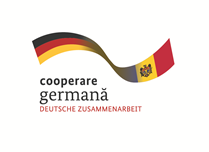 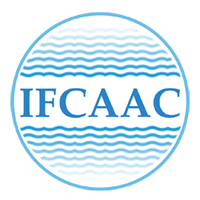 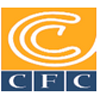 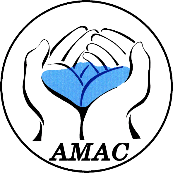 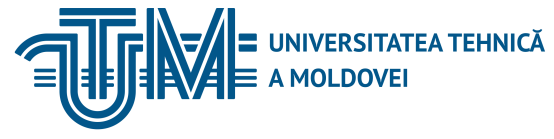 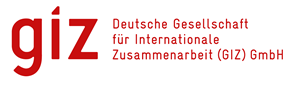 INSTITUTUL DE FORMARE CONTINUĂ ÎN DOMENIUL ALIMENTĂRII CU APĂ ŞI CANALIZĂRII
PENTRU MEMBRII ASOCIAȚIEI „MOLDOVA APĂ-CANAL”
Ca acte legislative şi normative privind reglementarea contabilităţii în Republica Moldova se aplică: 
- Legea contabilităţii (MO nr. 90-93, 2007); 
- Standardele naţionale de contabilitate; 
- Comentarii la standardele naţionale de contabilitate;
 - Planul de conturi contabile al activităţii economicofinanciare a întreprinderilor;
 - Instrucţiuni, scrisori şi alte acte instructive emise de Ministerul Finanţelor al Republicii Moldova; 
- Codul fiscal; 
- Legea bugetului etc.
06/12/2017
Margareta Vîrcolici
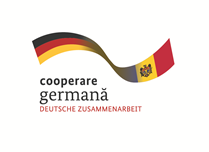 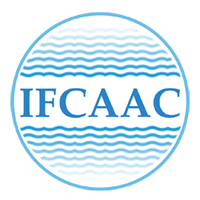 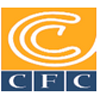 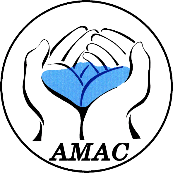 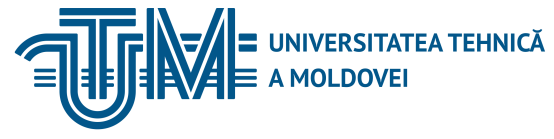 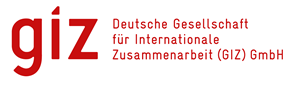 INSTITUTUL DE FORMARE CONTINUĂ ÎN DOMENIUL ALIMENTĂRII CU APĂ ŞI CANALIZĂRII
PENTRU MEMBRII ASOCIAȚIEI „MOLDOVA APĂ-CANAL”
Principiile de bază ale contabilităţii:
Permanenta metodelor;
Continuarea activitatii;
Noncompensare;
Consecventa prezentarii;
Separarea activelor si datoriilor;
Contabilitatea de angajamente.
06/12/2017
Margareta Vîrcolici
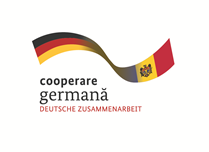 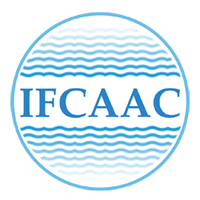 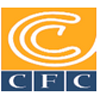 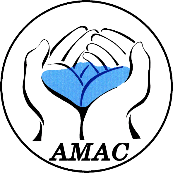 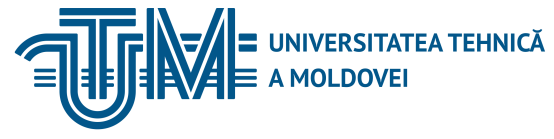 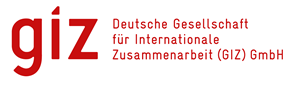 INSTITUTUL DE FORMARE CONTINUĂ ÎN DOMENIUL ALIMENTĂRII CU APĂ ŞI CANALIZĂRII
PENTRU MEMBRII ASOCIAȚIEI „MOLDOVA APĂ-CANAL”
06/12/2017
Margareta Vîrcolici
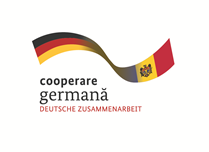 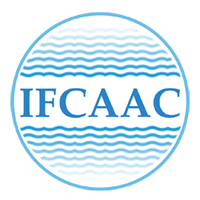 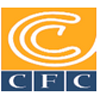 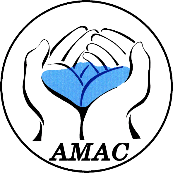 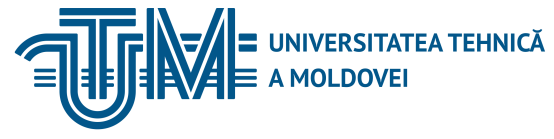 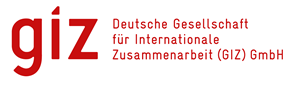 INSTITUTUL DE FORMARE CONTINUĂ ÎN DOMENIUL ALIMENTĂRII CU APĂ ŞI CANALIZĂRII
PENTRU MEMBRII ASOCIAȚIEI „MOLDOVA APĂ-CANAL”
Bibliografie:
1. Baieşu M. Managementul Resurselor Umane. Chişinău, ASEM; 2004;2. Vircolici Margareta, “Evidenţa contabilă. Note de curs”. Chisinau 2004, U.T.M..
06/12/2017
Margareta Vîrcolici
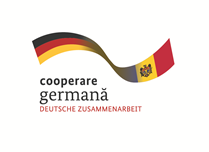 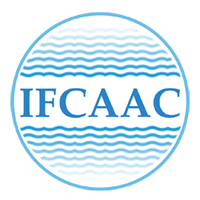 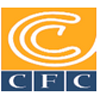 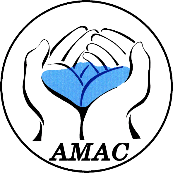 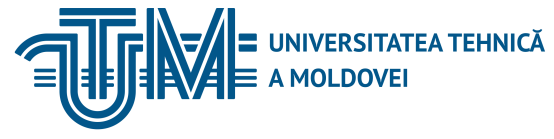 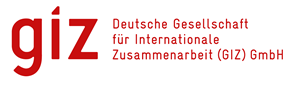 INSTITUTUL DE FORMARE CONTINUĂ ÎN DOMENIUL ALIMENTĂRII CU APĂ ŞI CANALIZĂRII
PENTRU MEMBRII ASOCIAȚIEI „MOLDOVA APĂ-CANAL”
Vă mulțumim pentru atenție
www.ifcaac.amac.md 
ifcaac@fua.utm.md 
telefon: (022) 77-38 22
 
www.amac.md 
apacanal@yandex.ru  
telefon: (022) 28-84-33
In cooperare cu
Proiect co-finanțat de
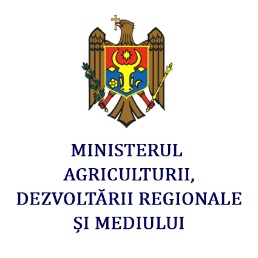 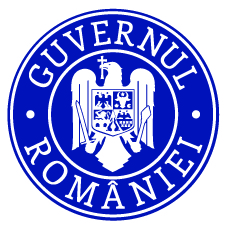 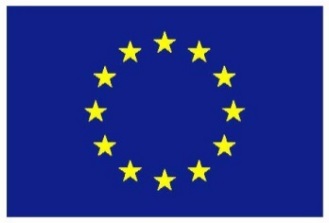 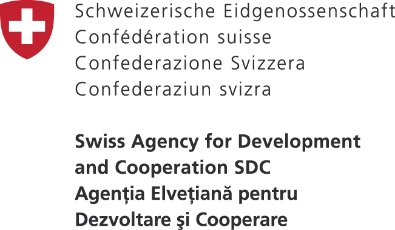 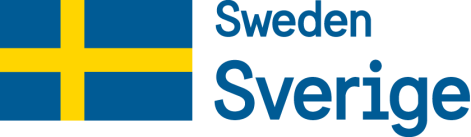 06/12/2017
Margareta Vîrcolici
06/12/2017
XXX